July 2015
Project: IEEE P802.15 Working Group for Wireless Personal Area Networks (WPANs)

Submission Title: [An Interference Estimation Method in WLAN]
Date Submitted: [15 July, 2015]	
Source: [Hirozumi Yamaguchi] Company [Osaka University]
Address [1-5 Yamadaoka, Suita, Osaka 565-0871, Japan]
Voice:[+81-6-6879-4556], FAX: [+81-6-6879-4559], E-Mail:[h-yamagu@ist.osaka-u.ac.jp]	
Re: []
Abstract:	[This document introduces an interference estimation technique in IEEE802.11. This is informative to discuss significance of spectrum resource measurement in IEEE802.15 TG4s.]
Purpose:	[For discussion]
Notice:	This document has been prepared to assist the IEEE P802.15.  It is offered as a basis for discussion and is not binding on the contributing individual(s) or organization(s). The material in this document is subject to change in form and content after further study. The contributor(s) reserve(s) the right to add, amend or withdraw material contained herein.
Release:	The contributor acknowledges and accepts that this contribution becomes the property of IEEE and may be made publicly available by P802.15.
Slide 1
Hirozumi Yamaguchi, Osaka University
July 2015
An Interference Estimation Methodin WLAN
Authors:
Slide 2
Hirozumi Yamaguchi, Osaka University
July 2015
Situation
In WLAN, many APs are deployed in an uncoordinated way, which causes complicated interference relation
WiFi traffic in adjacent channels interfere with each other
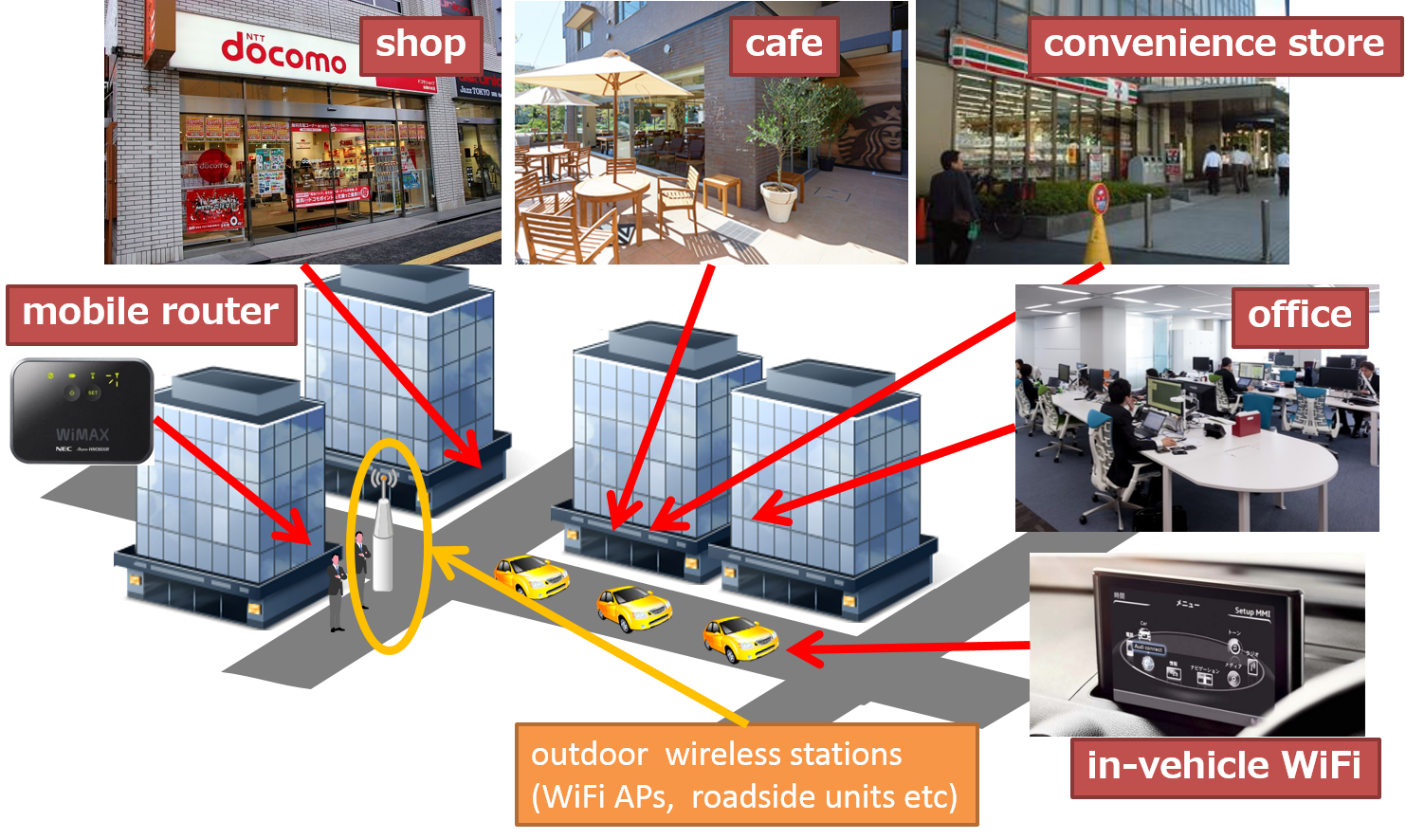 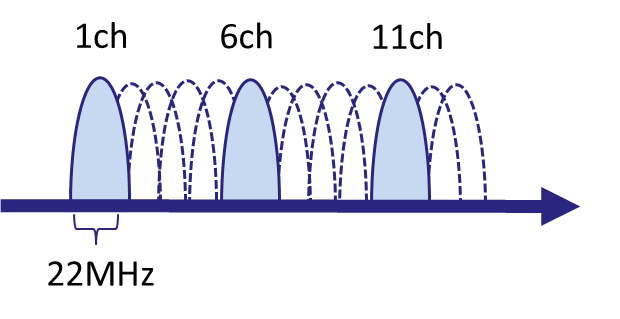 Slide 3
Hirozumi Yamaguchi, Osaka University
July 2015
How to know channel interference status
Active Probing
tests channels by real frame transmission
	(+) obtains more “direct” status
	(-) forces a communication peer to join test
Passive Monitoring
estimates channel status by monitoring
	(+) simpler than active probing case	       (self-monitoring)
	(-) less information than active probing case
Slide 4
Hirozumi Yamaguchi, Osaka University
July 2015
Approach to Interference Estimation
take passive monitoring approach, but need to estimate interference more accurately
obtain dataset samples by exhaustive (precise) simulations with a variety of scenarios 
apply regression analysis to obtain functions that explain correction between traffic measurement and interference affect
Slide 5
Hirozumi Yamaguchi, Osaka University
July 2015
Traffic Measurement(Explanation Variables)
Slide 6
Hirozumi Yamaguchi, Osaka University
July 2015
Regression Analysis Results(sorted by function output)
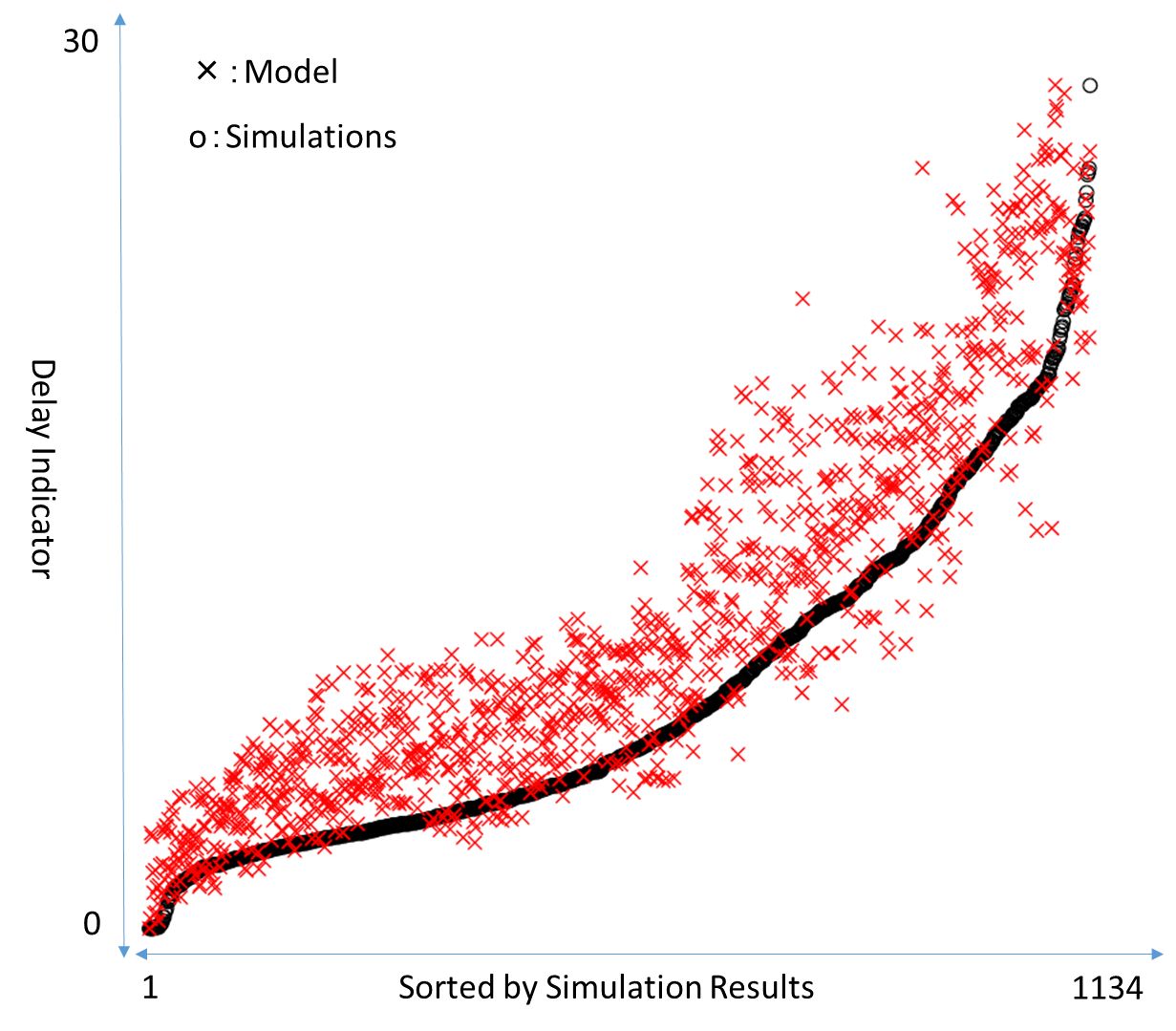 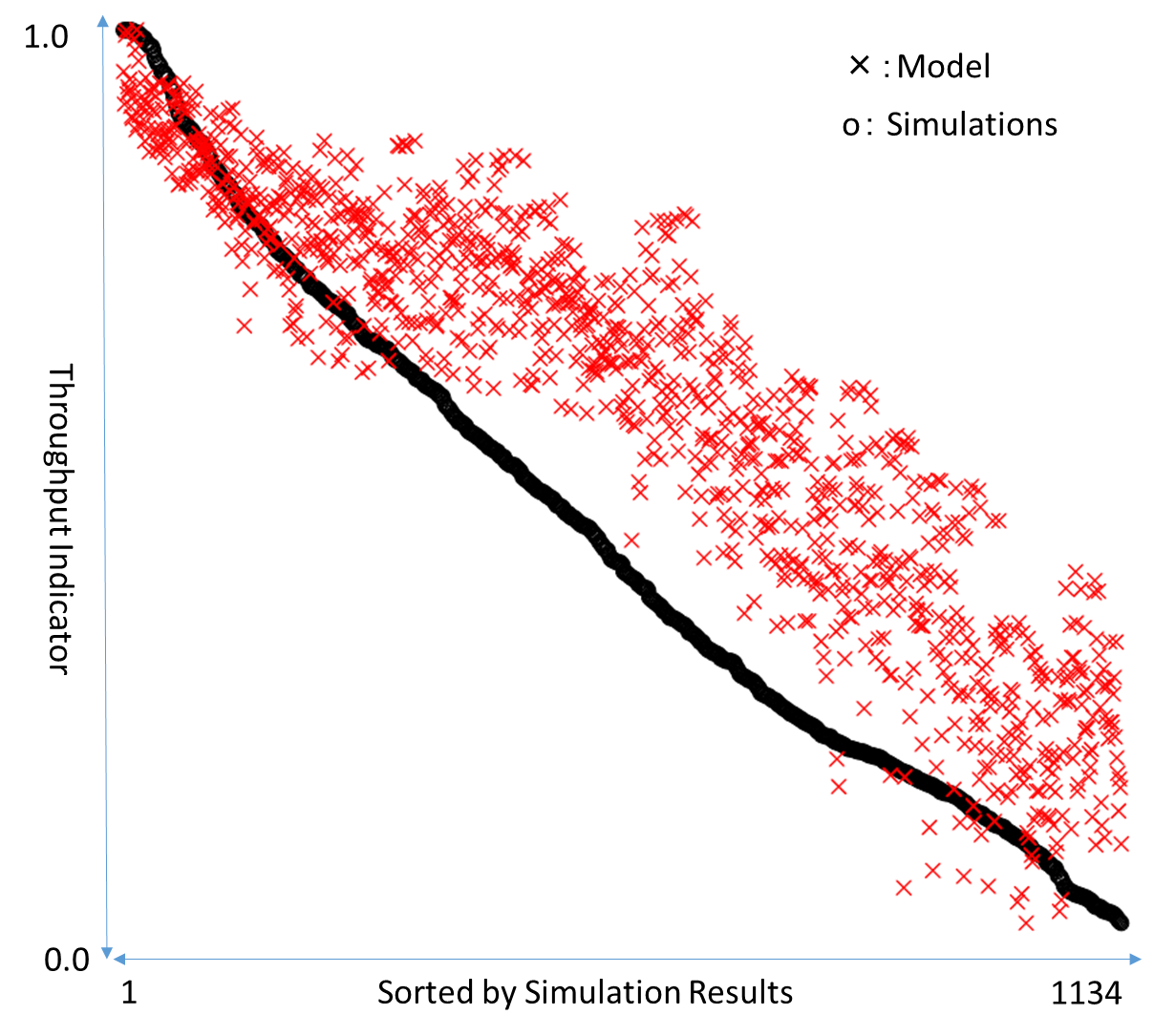 Slide 7
Hirozumi Yamaguchi, Osaka University
July 2015
Performance Evaluation
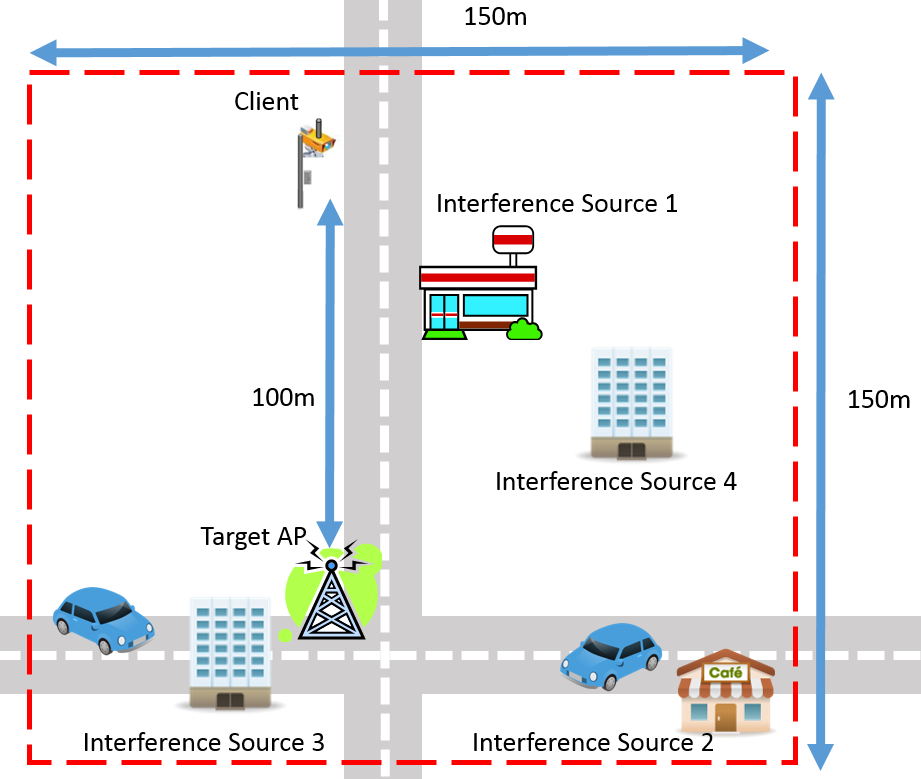 Target AP monitors the 13 channels each
 and applies scoring function


We have compared the ranking of score 
 and that of the real performance metrics
Slide 8
Hirozumi Yamaguchi, Osaka University
July 2015
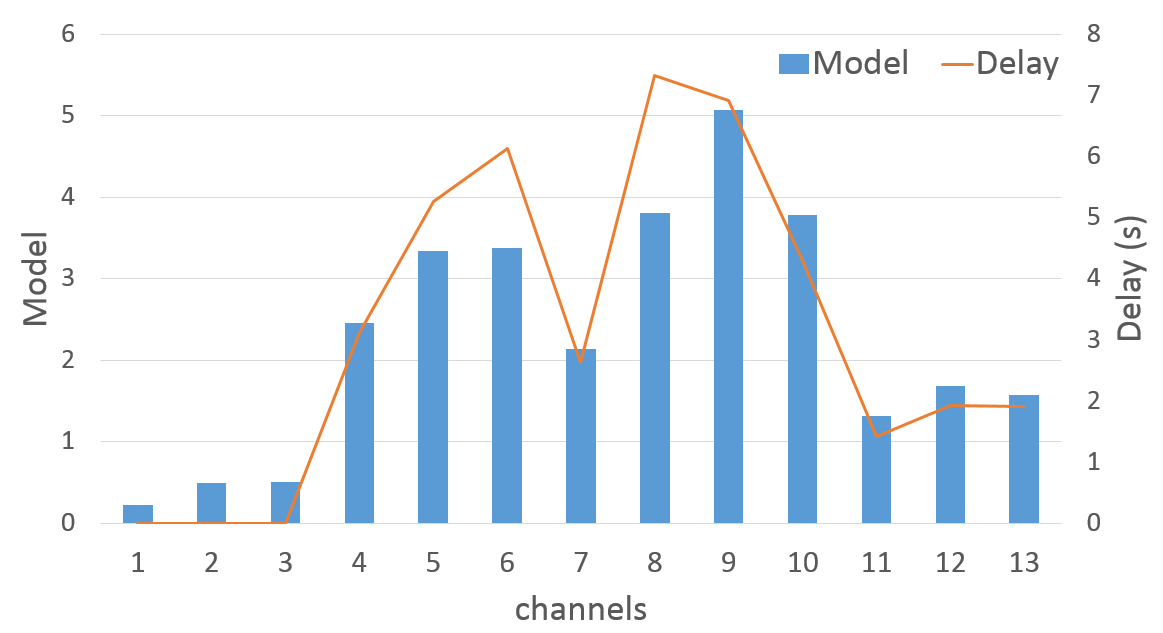 The trends over 13 channels well-match the actually simulated performance
The Spearman’s rank correlations are 0.965035 (very high correlation)
Slide 9
Hirozumi Yamaguchi, Osaka University
July 2015
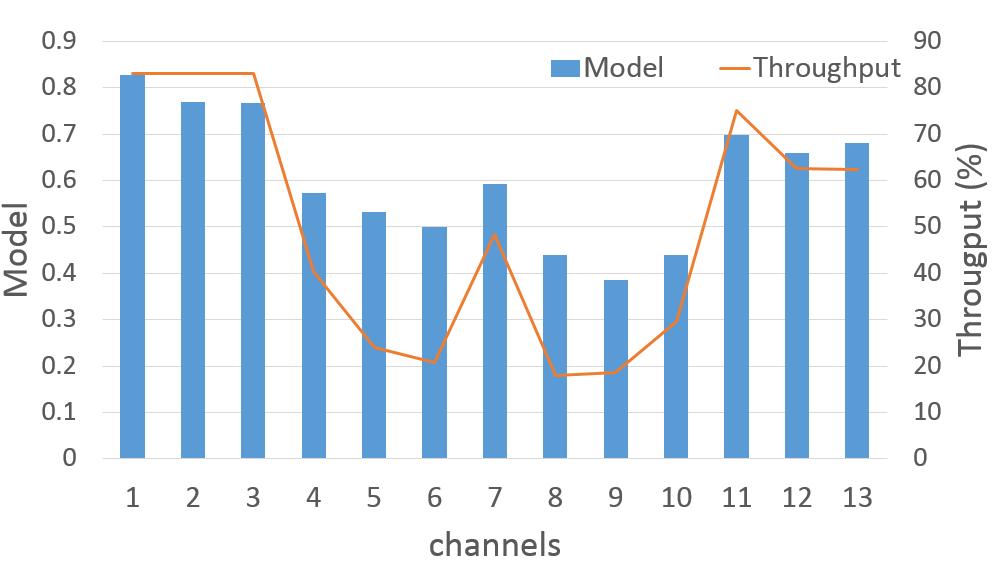 Scoring function can estimate the top-ranked channel and the whole ranking
The ranking provides useful information for target AP to move to another channel
Slide 10
Hirozumi Yamaguchi, Osaka University
July 2015
Summary and Discussion
simple L2 traffic measurement (channel occupancy) and RSS is helpful to estimate interference
information from PHY is more informative (noise, etc)
peer-coordinated SRM is significant for more precise estimation of interference (increased spatial coverage)
Slide 11
Hirozumi Yamaguchi, Osaka University